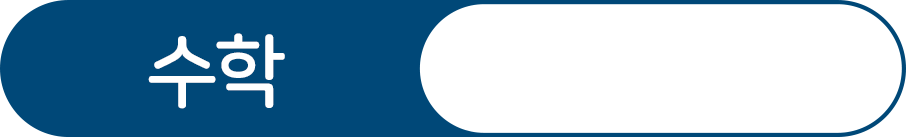 15~17쪽
1
덧셈과 뺄셈
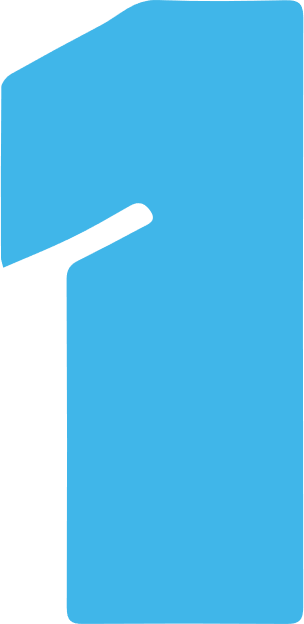 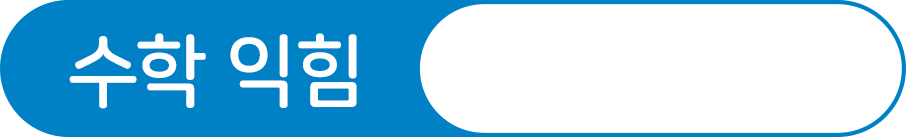 10~11쪽
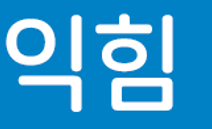 덧셈을 해 볼까요?(3)
차시 시작
도입
1
2
3
4
5
6
7
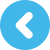 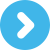 /
1
11
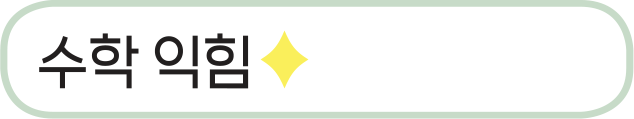 10~11쪽
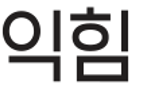 온라인 마을에서 은비는 언어 예절 글쓰기에 참여해 538점을 얻었고, 올바른 스마트폰 활용 교육에 참여해 376점을 더 얻었어요.
은비가 얻은 점수를 구하는 식을 써 보면 538+         입니다.
376
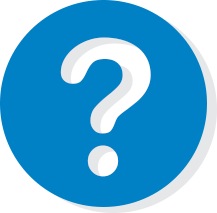 차시 시작
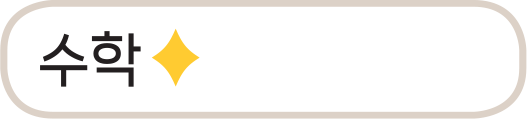 도입
1
2
3
4
5
6
7
15~17쪽
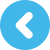 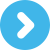 /
2
11
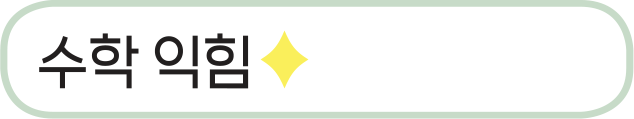 10~11쪽
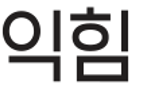 온라인 마을에서 은비는 언어 예절 글쓰기에 참여해 538점을 얻었고, 올바른 스마트폰 활용 교육에 참여해 376점을 더 얻었어요.
1
1
1
1
1
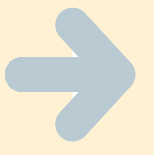 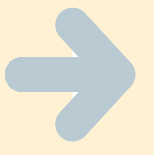 4
1
4
9
1
4
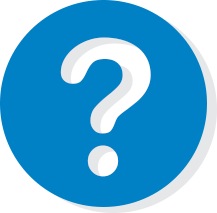 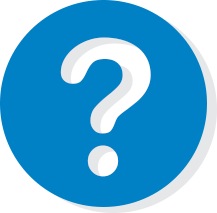 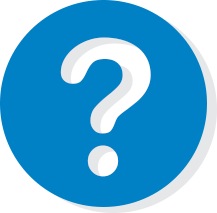 차시 시작
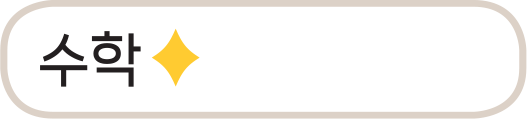 도입
1
2
3
4
5
6
7
15~17쪽
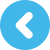 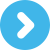 /
3
11
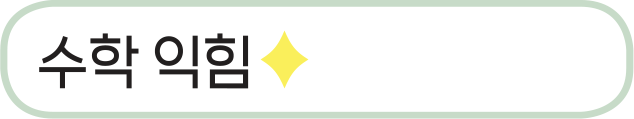 10~11쪽
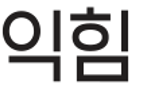 온라인 마을에서 은비는 언어 예절 글쓰기에 참여해 538점을 얻었고, 올바른 스마트폰 활용 교육에 참여해 376점을 더 얻었어요.
은비가 얻은 점수는 모두          점입니다.
914
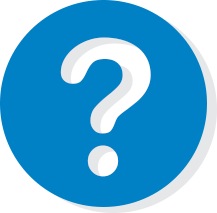 차시 시작
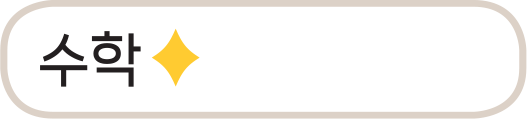 도입
1
2
3
4
5
6
7
15~17쪽
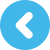 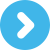 /
4
11
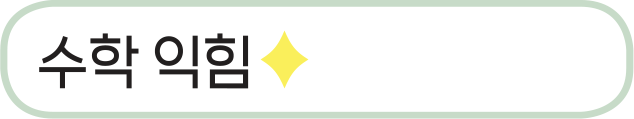 10~11쪽
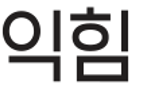 1
수 모형을 보고      안에 알맞은 수를 써넣으세요.
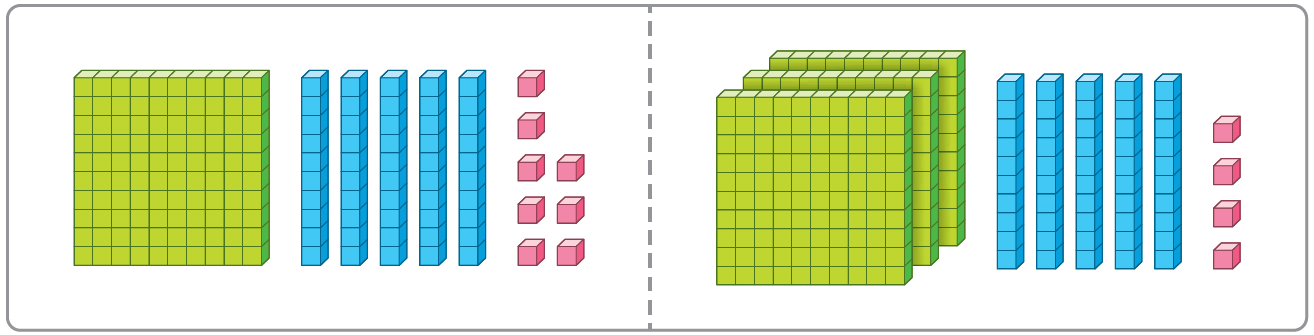 158+354=
512
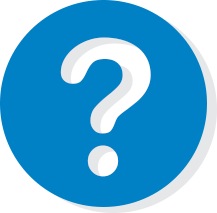 차시 시작
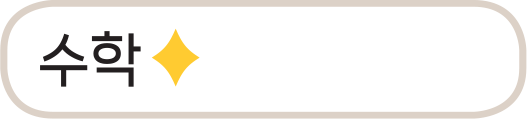 도입
1
2
3
4
5
6
7
15~17쪽
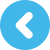 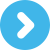 /
5
11
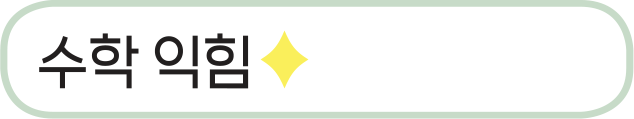 10~11쪽
2
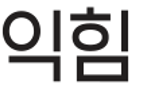 계산해 보세요.
235+187=
422
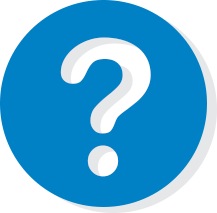 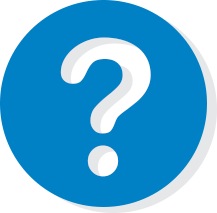 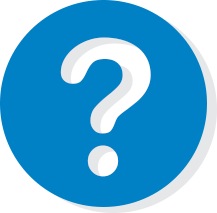 차시 시작
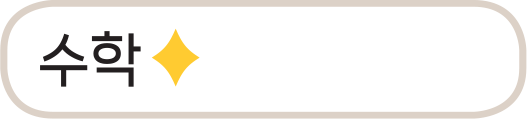 도입
1
2
3
4
5
6
7
15~17쪽
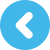 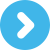 /
6
11
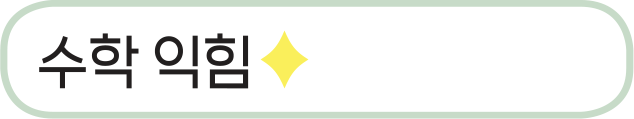 10~11쪽
3
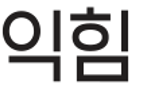 그림을 보고      안에 알맞은 수를 써넣으세요.
521
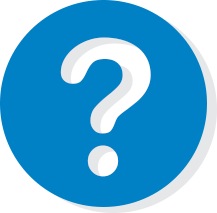 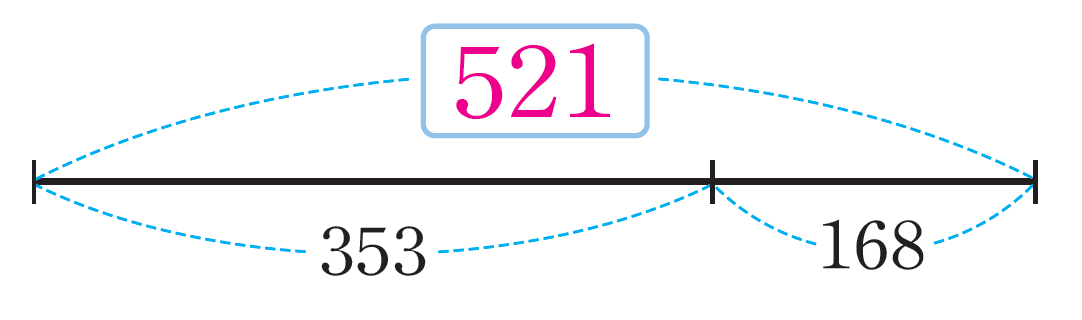 353
168
차시 시작
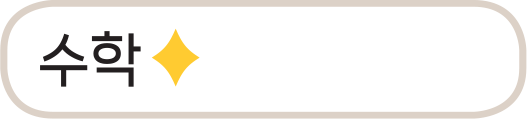 도입
1
2
3
4
5
6
7
15~17쪽
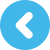 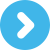 /
7
11
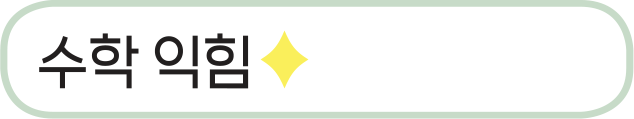 10~11쪽
4
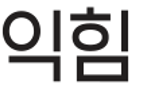 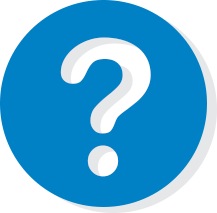 577+549
473+678
차시 시작
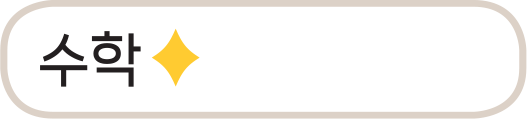 도입
1
2
3
4
5
6
7
15~17쪽
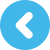 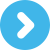 /
8
11
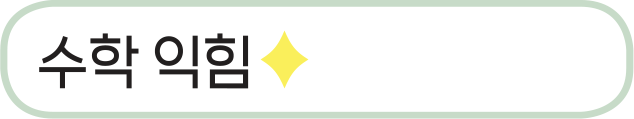 10~11쪽
5
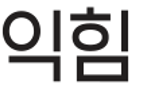 주어진 단어와 수를 모두 사용하여 덧셈 문제를 만들고 해결해 보세요.
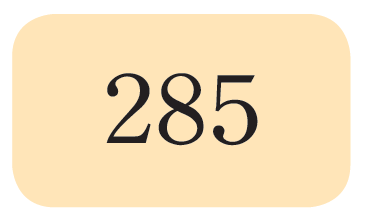 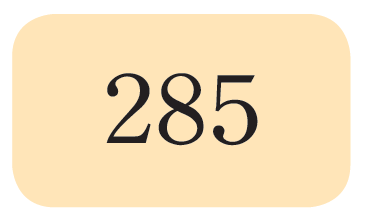 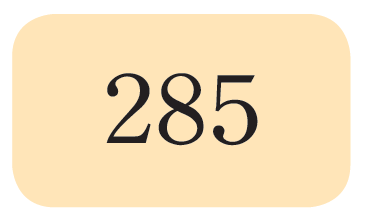 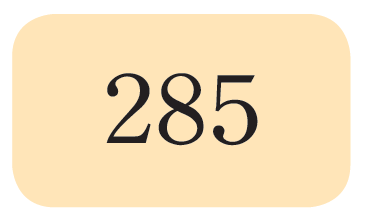 285
공책
167
문구점
예
어느 문구점에서 공책을 지난주에 285권, 이번 주에 167권 팔았습
니다. 지난주와 이번 주에 판 공책은 모두 몇 권인지 구해 보세요.
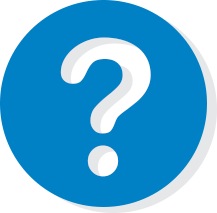 (                            )
452권
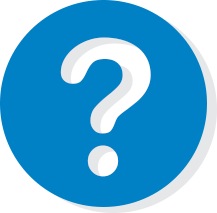 차시 시작
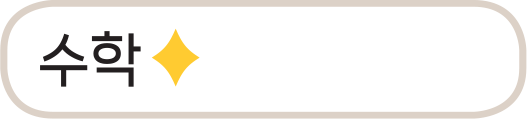 도입
1
2
3
4
5
6
7
15~17쪽
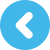 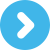 /
9
11
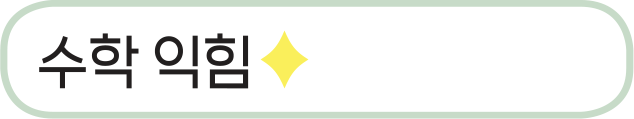 10~11쪽
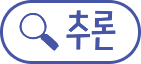 6
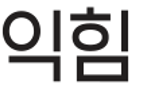 안에 알맞은 수를 써넣으세요.
4
7
9
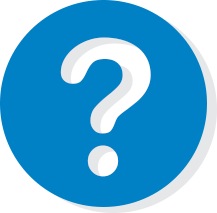 5
+
3
2
8
4
0
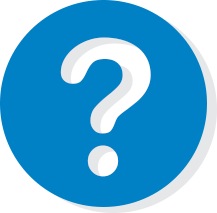 차시 시작
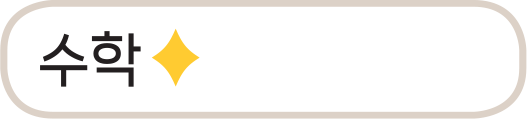 도입
1
2
3
4
5
6
7
15~17쪽
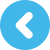 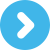 /
10
11
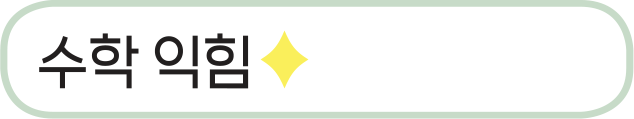 10~11쪽
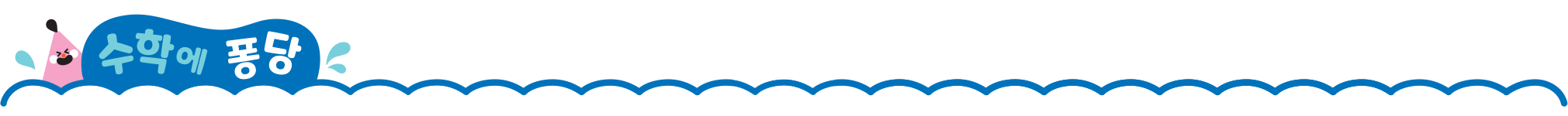 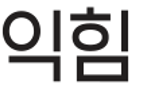 친구가 푼 문제를 보고 잘못 계산한 곳을 찾아 바르게 계산해 보세요.
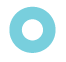 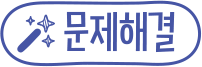 어느 박물관에 입장한 관람객은 오전에 875명, 오후에 789명입니다. 하루 동안 입장한 관람객은 모두 몇 명인가요?
1
1
1
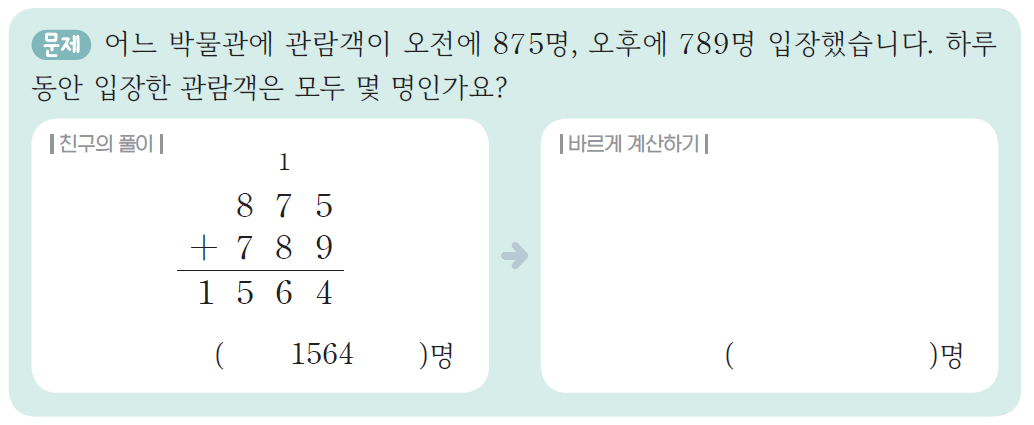 8
8
7
7
5
5
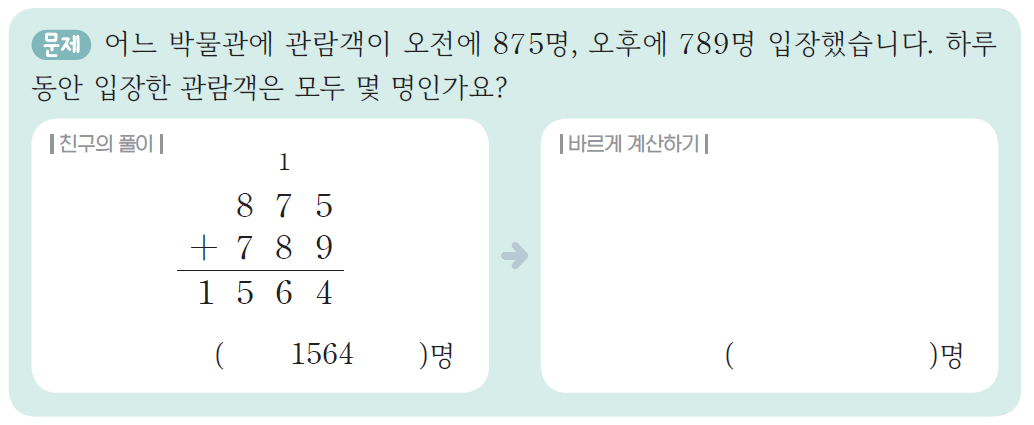 +
+
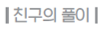 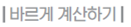 7
7
8
8
9
9
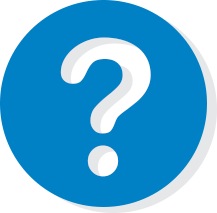 1
1
6
5
6
6
4
4
(    1564     )명
1664
(               )명
차시 시작
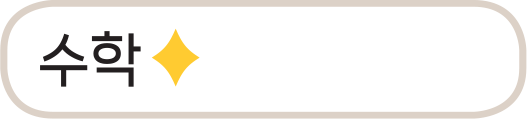 도입
1
2
3
4
5
6
7
15~17쪽
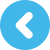 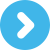 /
11
11